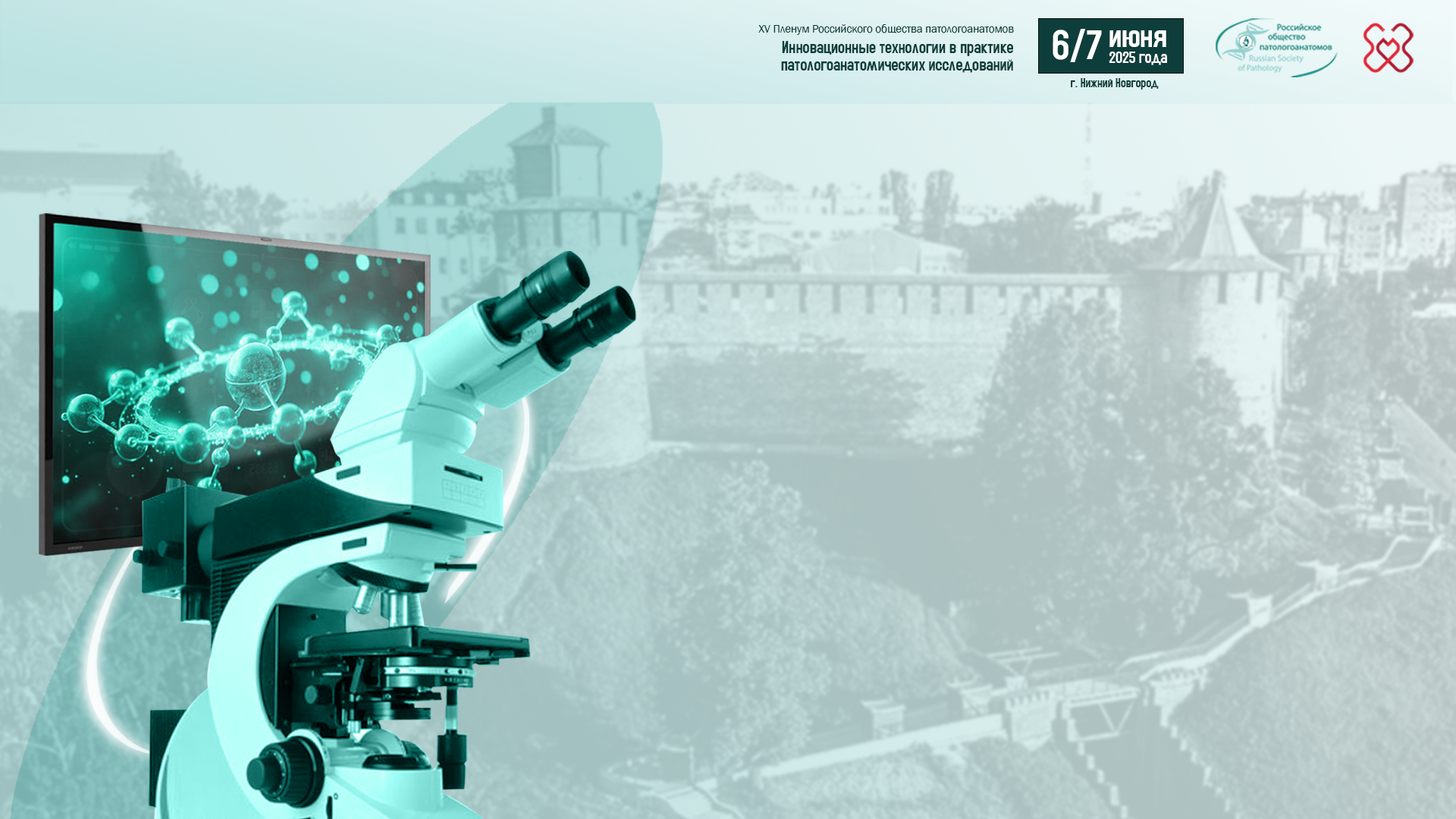 НАЗВАНИЕ ДОКЛАДА
Докладчик
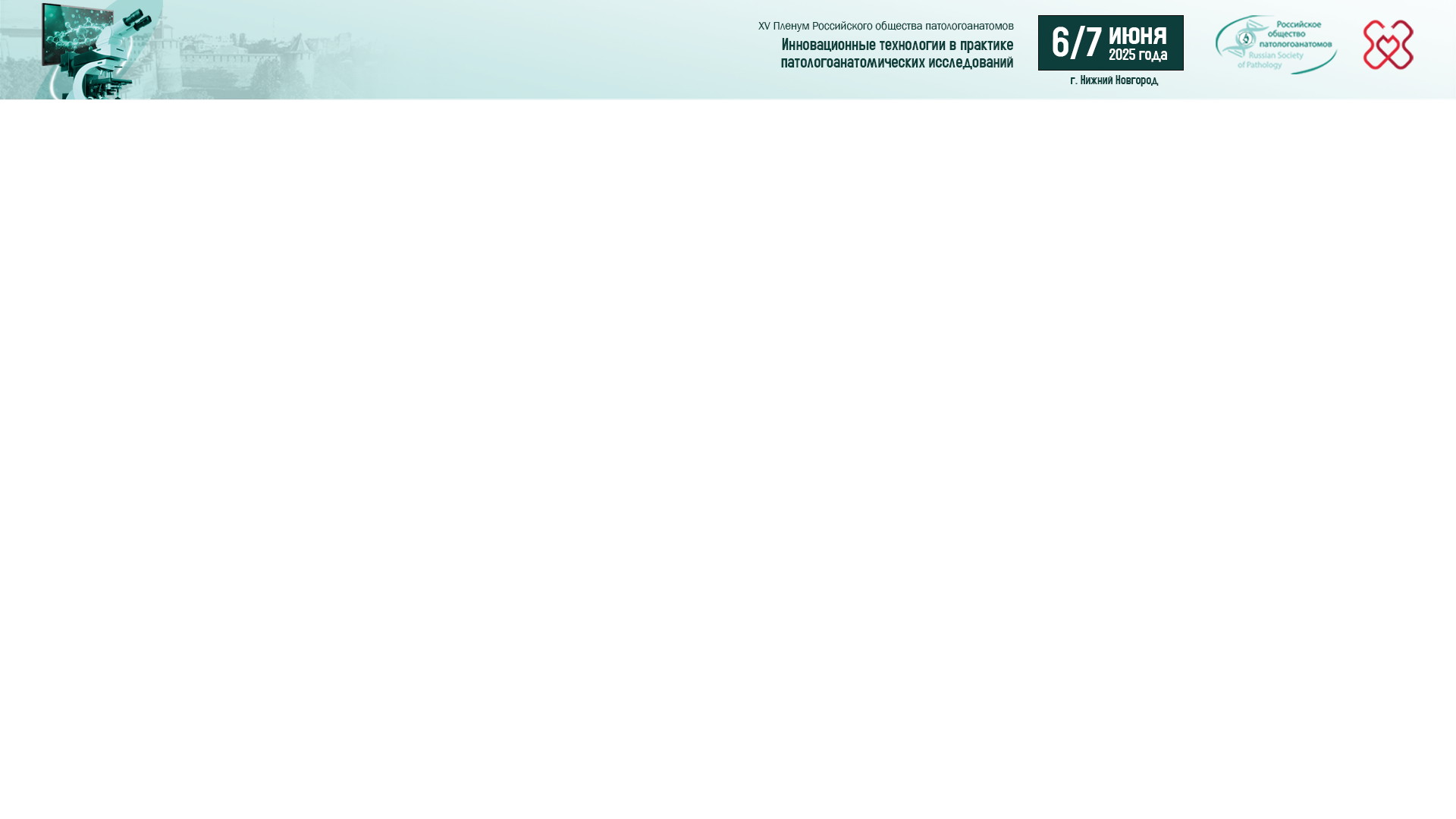 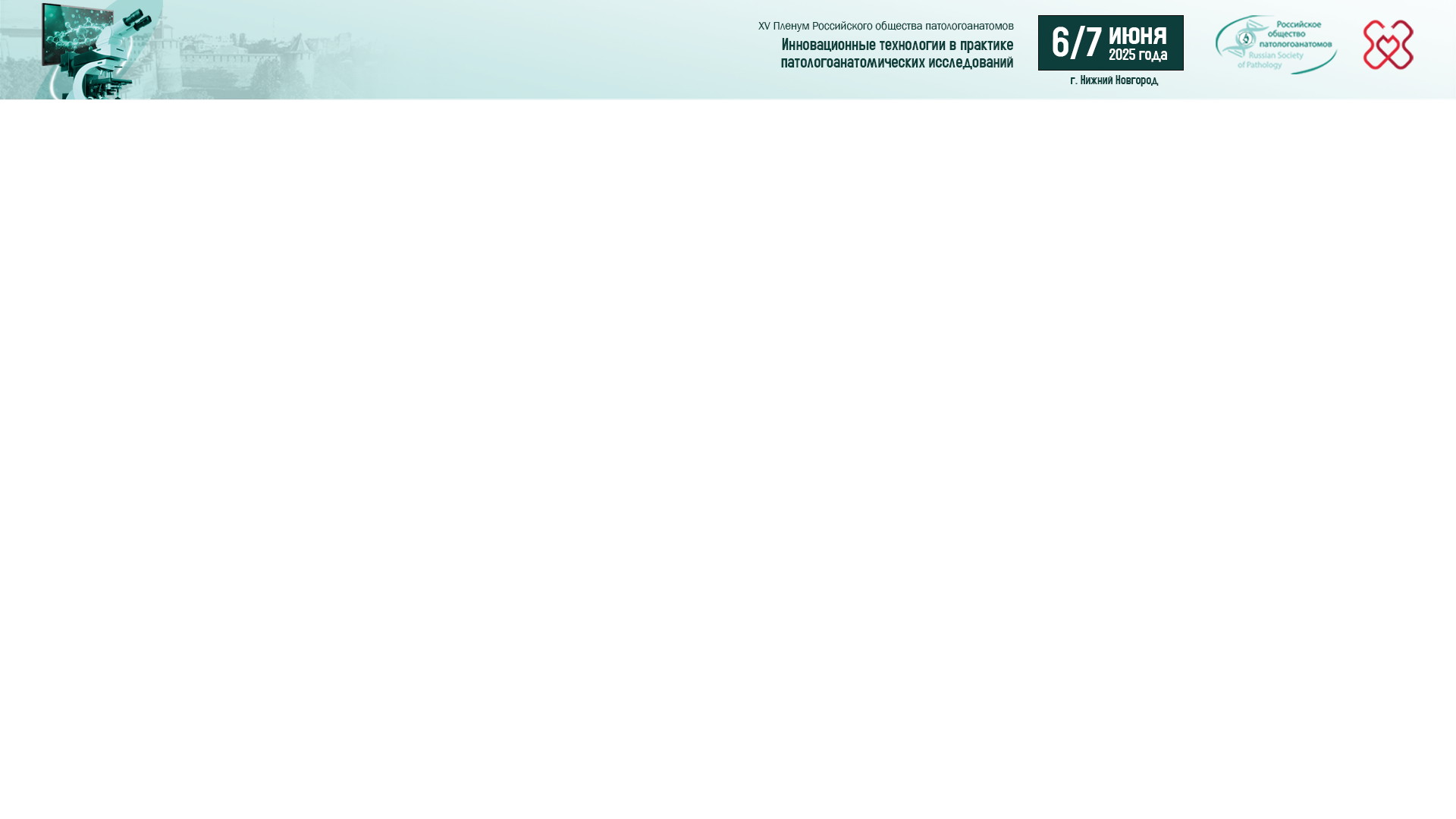 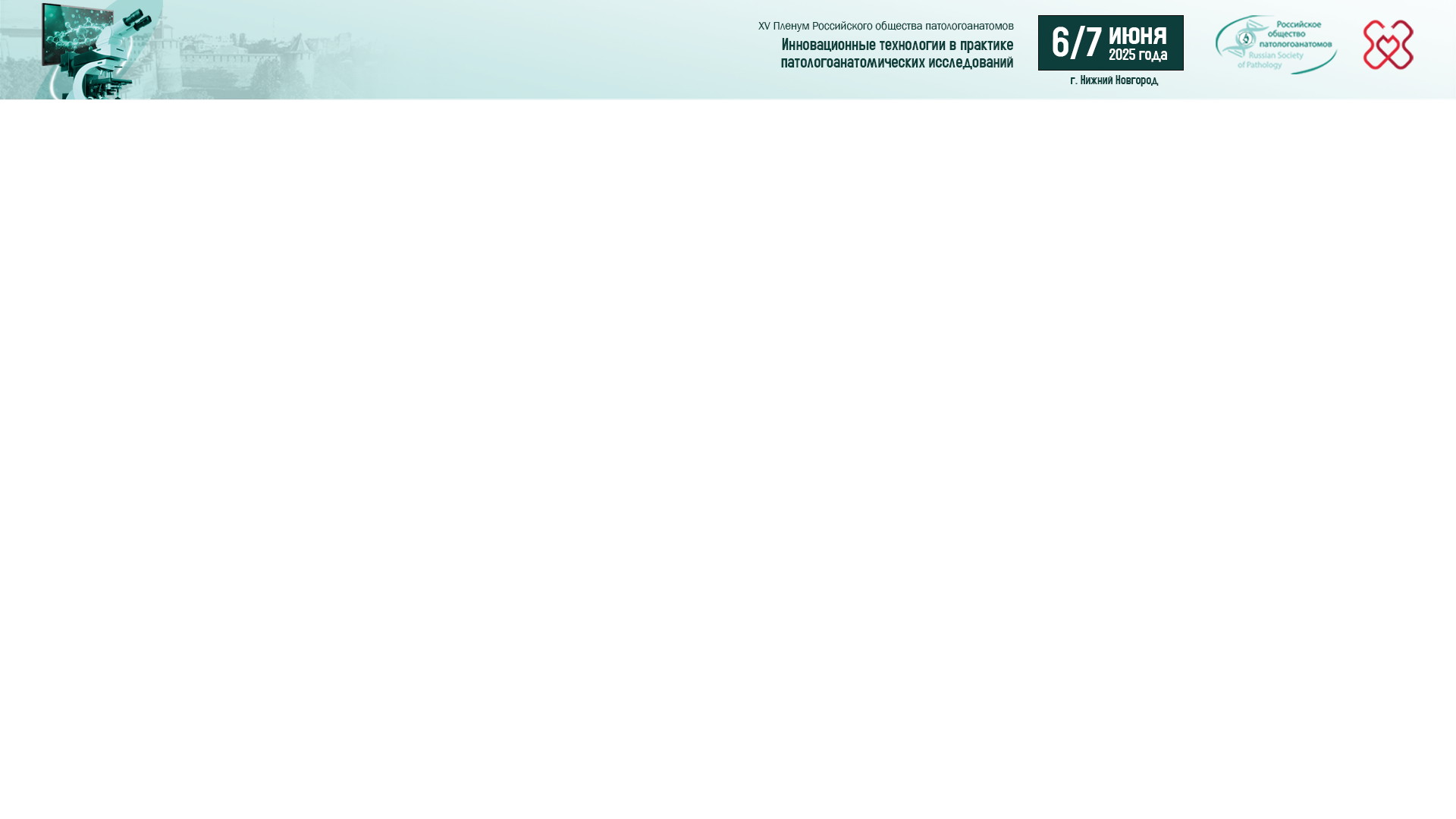